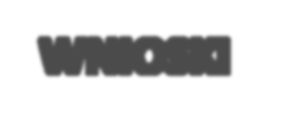 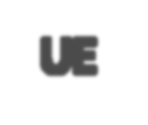 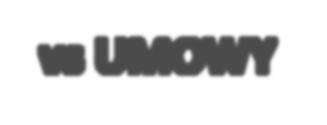 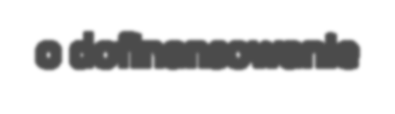 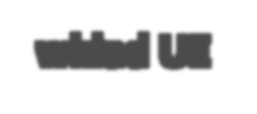 WNIOSKI o dofinansowanie UE vs UMOWY wkład UE
- proc. Absorpcji Alokacji UE 2021-2027 (%)
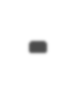 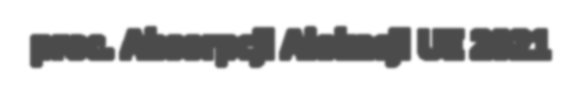 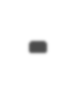 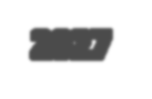 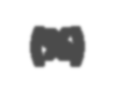 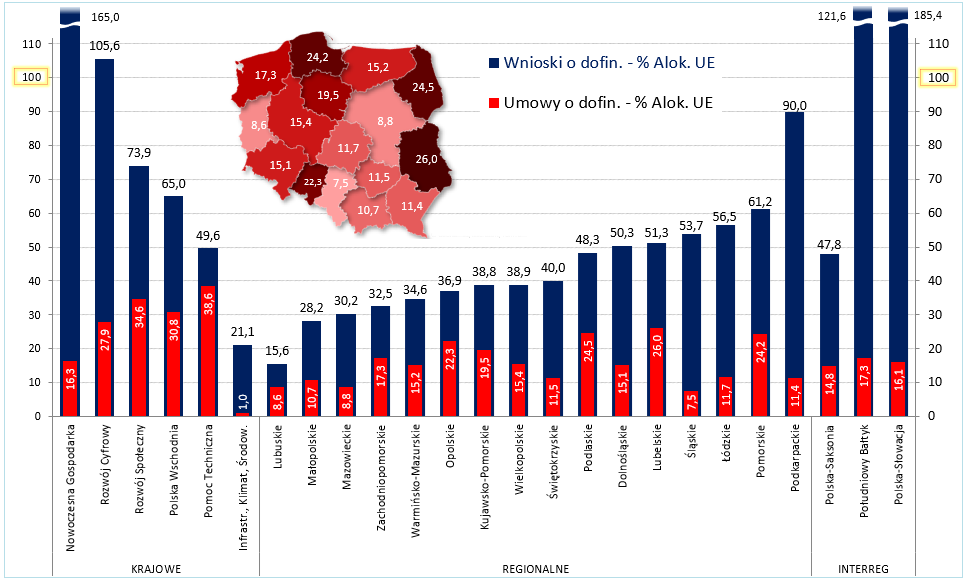 stan na: 2024-02-04
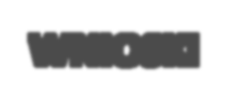 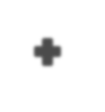 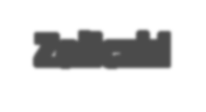 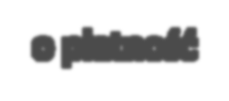 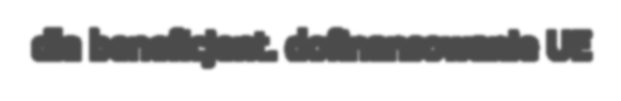 WNIOSKI o płatność* + Zaliczki* dla beneficjent. dofinansowanie UE
w (mln PLN) oraz jako proc. (%) Absorpcji Alokacji UE 2021-2027
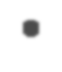 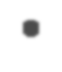 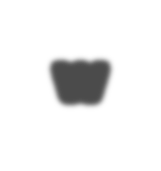 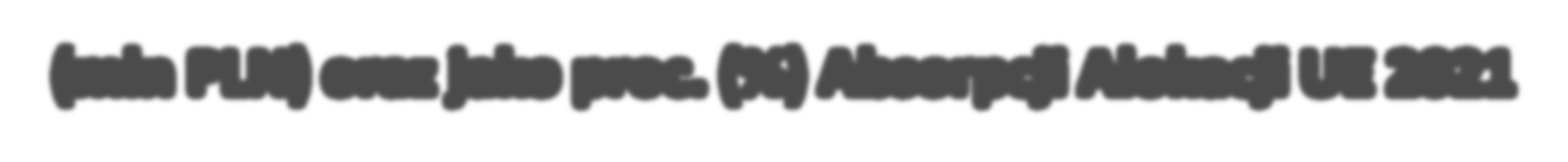 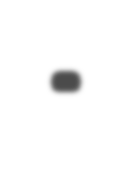 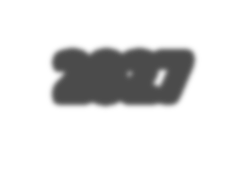 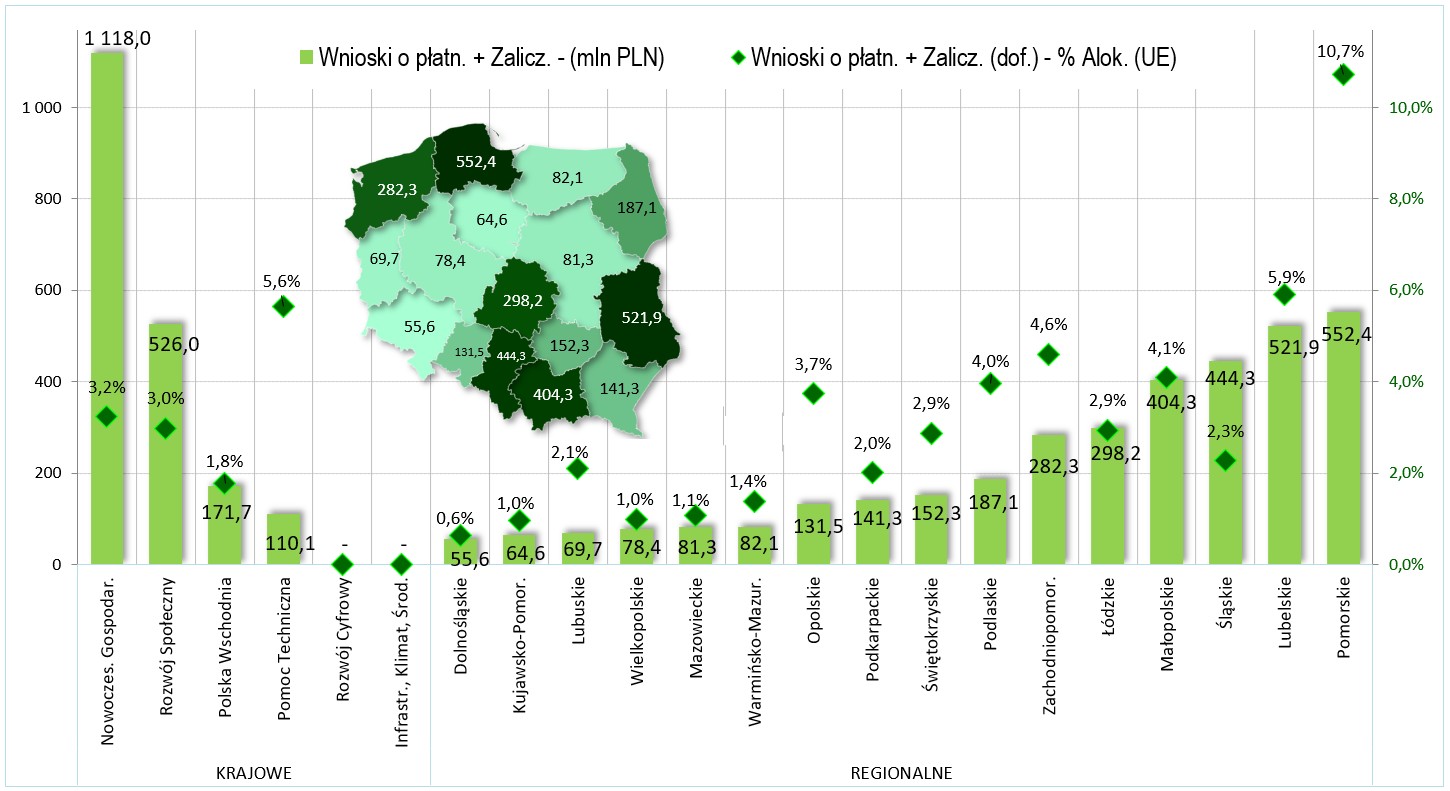 * Suma kwot dofinansowania zarejestrowanego we wnioskach o płatność do certyfikacji i udzielonych i nierozliczonych zaliczek
stan na: 2024-02-04
pomorskie
warmińsko-  mazurskie
zachodnio-  pomorskie
podlaskie
kujawsko-  pomorskie
mazowieckie
wielkopolskie
lubuskie
łódzkie
lubelskie
dolnośląskie
świętokrzyskie
opolskie
śląskie
podkarpackie
małopolskie